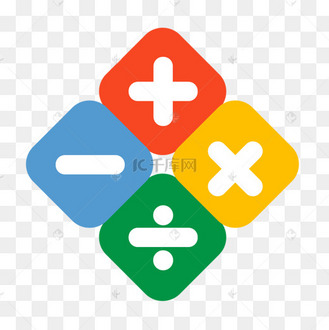 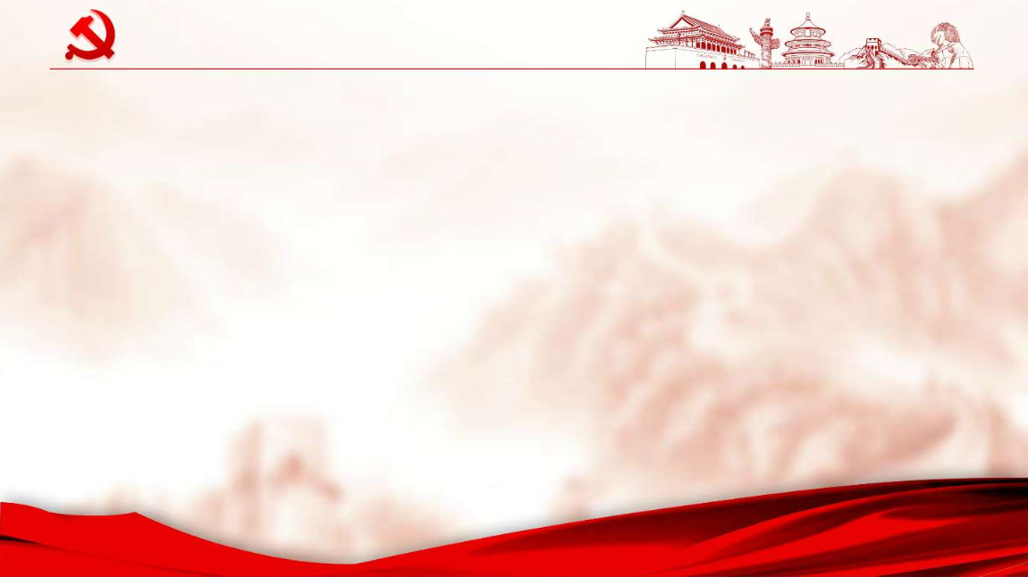 数学是人类智慧皇冠上最灿烂的明珠
——考特
第6组